Aktuelt fra Husbanken
Plankonferansen 2013
Kort tilbakeblikk
Samarbeid NFK, FM og HB
Planforum (fra 2008)
Seminar om ny PBL (2009)
Plankonferansene (fra 2009)
LUK-satsingen (fra 2009)
Høringspart regional planstrategi (2011)
Høringspart regional plan (2012)
NFK`s boligprogram Nordland (handl.program reg.plan - 2013)
Referansegruppe – i forsøk om samordning av statlige innsigelser til kommunale planer (2013)
Hvorfor vil Husbanken samarbeide med planleggerne - regionalt og lokalt?
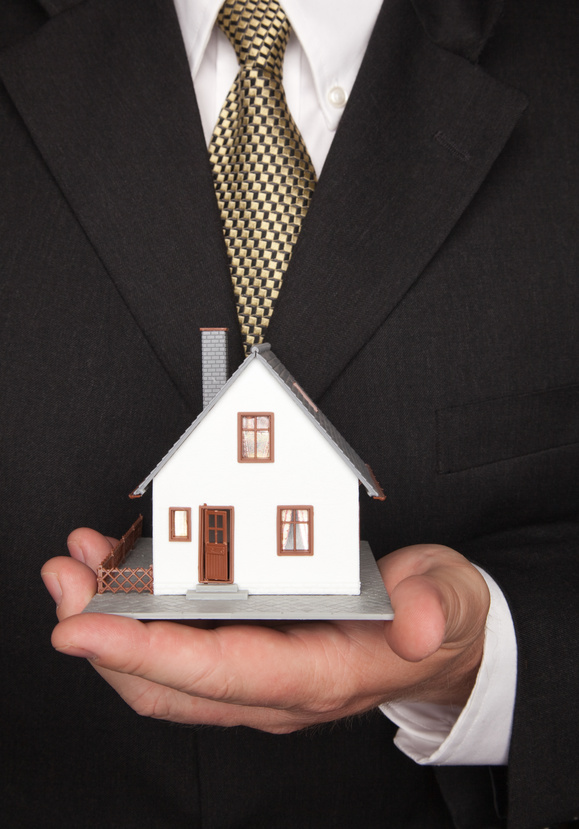 Fordi: 
Et velfungerende boligmarked henger nøye sammen med helhetlig boligpolitisk planlegging. 

Husbanken skal gjennom sin dialog med kommunene oppfordre til forankring av boligpolitiske målsetninger i kommunenes planverk. 

Ønske om økt fokus på boligens og boligpolitikkens plass i utvikling, planlegging og gjennomføring – regionalt og lokalt
[Speaker Notes: Vi får ikke dette til uten at vi samarbeider med kommunene og med regional planmyndighet]
St.meld. nr. 17 (2012-2013) byggje-bu-leve
Mål for boligpolitikken

Boliger for alle i gode bomiljø

Trygg etablering i eid eller leid bolig

Boforhold som fremmer velferd og deltakelse
[Speaker Notes: Fremlagt 8 mars 2013 – vedtatt 20.06.2013]
St.meld. nr. 17 (2012-2013) byggje-bu-leve
«Plan og byggesaksprosessene skal sikre at byggeprosjektene har god kvalitet og er i tråd med viktige samfunnshensyn»

Fylkesmannen skal formidle den nasjonale politikken, og skal gjennom dialog og eventuelt innsigelser se til at kommunene planlegger etter loven. Dette gjelder blant annet kommunenes planlegging for boligbygging.

Fylkeskommunen skal veilede kommunene og hjelpe dem med planleggingsoppgavene.
[Speaker Notes: Fremlagt 8 mars 2013 – vedtatt 20.06.2013]
Ny regjeringsplattform
Redusere antallet lovpålagte høringsinstanser og avgrense innsigelsesretten i arealsaker

Offentlige reguleringer skal ikke unødvendig forsinke eller fordyre boligbygging. Regjeringen vil sikre raskere saksbehandling av byggesaker og forenkle plan- og bygningsloven.  

Statlige myndigheters adgang til å fremme innsigelser som virker hemmende på boligregulering og lokal handlefrihet skal begrenses og innsigelsene samordnes bedre.
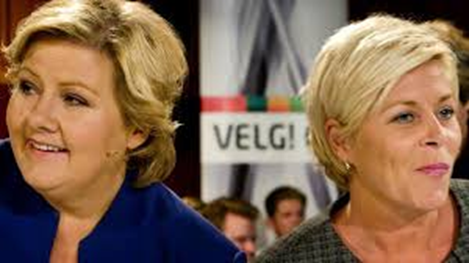 [Speaker Notes: Når det gjelder samordning av innsigelser, så er Husbanken også invitert inn i fylkesmannens prosjekt om bedre samordning av statlige innsigelser. Dete er en interessant arena for oss, da vi faktisk er den eneste av aktørene i referansegruppen som ikke har adgang til å gi innsigelser til arealplaner – og dette til tross for at det ikke sjeldent er gjennomføring av det politikkområdet vi jobber innenfor at innsigelsene kommer. Dette er for oss et svært spennende prosjekt med andre ord. 

Bolig 
Norge har en sterk tradisjon for at folk eier sine egne boliger. Regjeringen vil ha som mål at folk flest har mulighet til å eie sin egen bolig. Det er fortsatt mange som møter store barrierer i boligmarkedet. Det er derfor en offentlig oppgave å føre en offensiv sosial boligpolitikk. 

Befolkningen i Norge øker raskt, særlig i de største byene. Det er derfor et stort behov for flere boliger i årene fremover. Regjeringen vil legge best mulig til rette for økt utbygging. Offentlige reguleringer skal ikke unødvendig forsinke eller fordyre boligbygging. Regjeringen vil sikre raskere saksbehandling av byggesaker og forenkle plan- og bygningsloven. 
Regjeringen vil gjøre det lettere for kommunene å åpne opp for økt boligbygging og vil gjøre det lettere for utbyggerne å bygge i takt med behovet. Regjeringen vil forenkle de tekniske byggeforskriftene i samarbeid med byggebransjen. Statlige myndigheters adgang til å fremme innsigelser som virker hemmende på boligregulering og lokal handlefrihet skal begrenses og innsigelsene samordnes bedre.]
Ny departementsstruktur
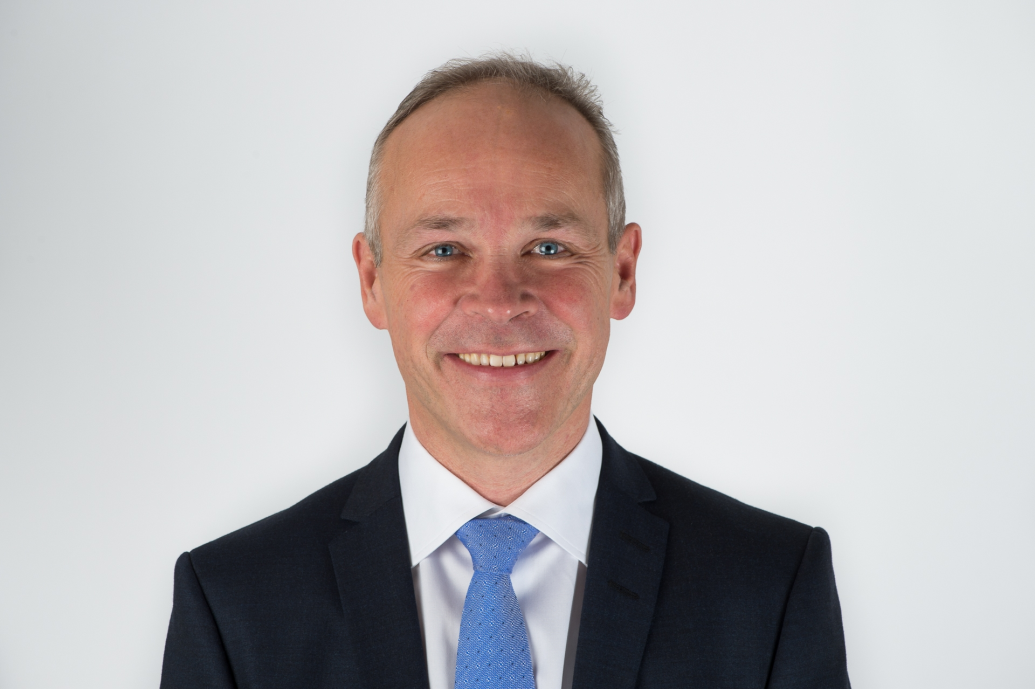 Fra 1. januar 2014 tas det sikte på endringer i departementsstrukturen.

KRD vil fra nyttår skifte navn til Kommunal- og moderniseringsdepartementet, og får fra samme tidspunkt overført oppgaver fra FAD og MD.
Ko
Kommunal og moderniseringsminister Jan Tore Sanner
Vil denne endringen få betydning mht ivaretakelse av lokale boligpolitiske hensyn i den overordnede og helhetlige planleggingen – lokalt og regionalt?
[Speaker Notes: I hht regjerings-plattformen for regjeringen Solberg vil Regjeringen : 
 Styrke eiendomsretten. 
 Forenkle plan- og bygningsloven med forskrifter. 
 Forenkle kravene til utleieboliger. 
 Etablere et permanent byggekostnadsprogram i samarbeid med bransjen. 
 Bygge ut flere studentboliger og forenkle regelverket slik at det blir enklere å samarbeide med private. 
 Fjerne boplikten. 
 Styrke ordningen med Boligsparing for ungdom (BSU). 
 Sørge for gode rammebetingelser for boligbygging. 
 Stimulere til utbygging rundt sentrale kollektivknutepunkt i byer og tettsteder og mot sentrumsnære områder med mulighet for utbygging med mindre arealkonflikter. 
 Gå igjennom byggeforskriftenes effekt når det gjelder pris og byggeaktivitet for de minste boligene. 
 Sørge for en god og fleksibel bostøtteordning. 
 Praktisere egenkapitalkravet på en fleksibel måte slik at det hensyntar boligkjøpers betalingsevne. 
‘

Det er med andre ord tydelig at noen tenker – vil har bare ikke full oversikt over hva slags betydning og effekt denne endringen i departementsstruktur kommer til å ha.]